BÀI GIẢNG LỚP 5 TUỔI
KHÁM PHÁ KHOA HỌC
HIỆN TƯỢNG THIÊN NHIÊN
LÀM QUEN VỚI TOÁN
NHẬN BIẾT NGÀY VÀ ĐÊM

ĐẶNG THỊ LINH HẠNH
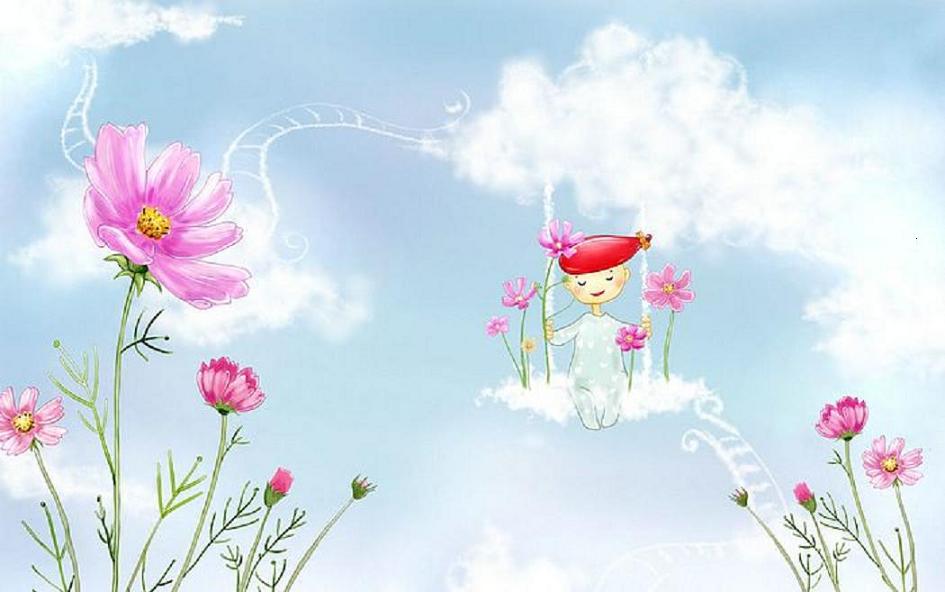 Hoạt động 1:
Nhận biết ngày đêm, hôm qua, hôm nay
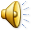 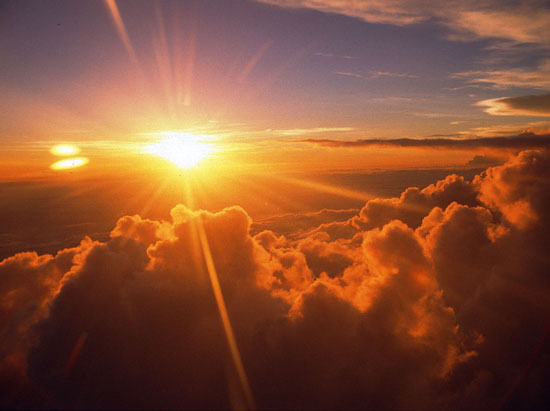 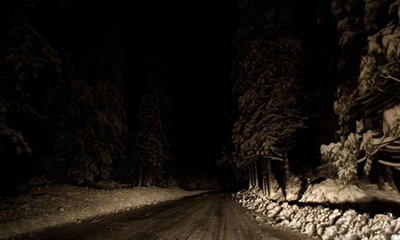 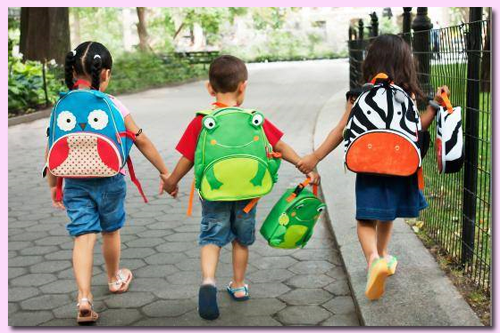 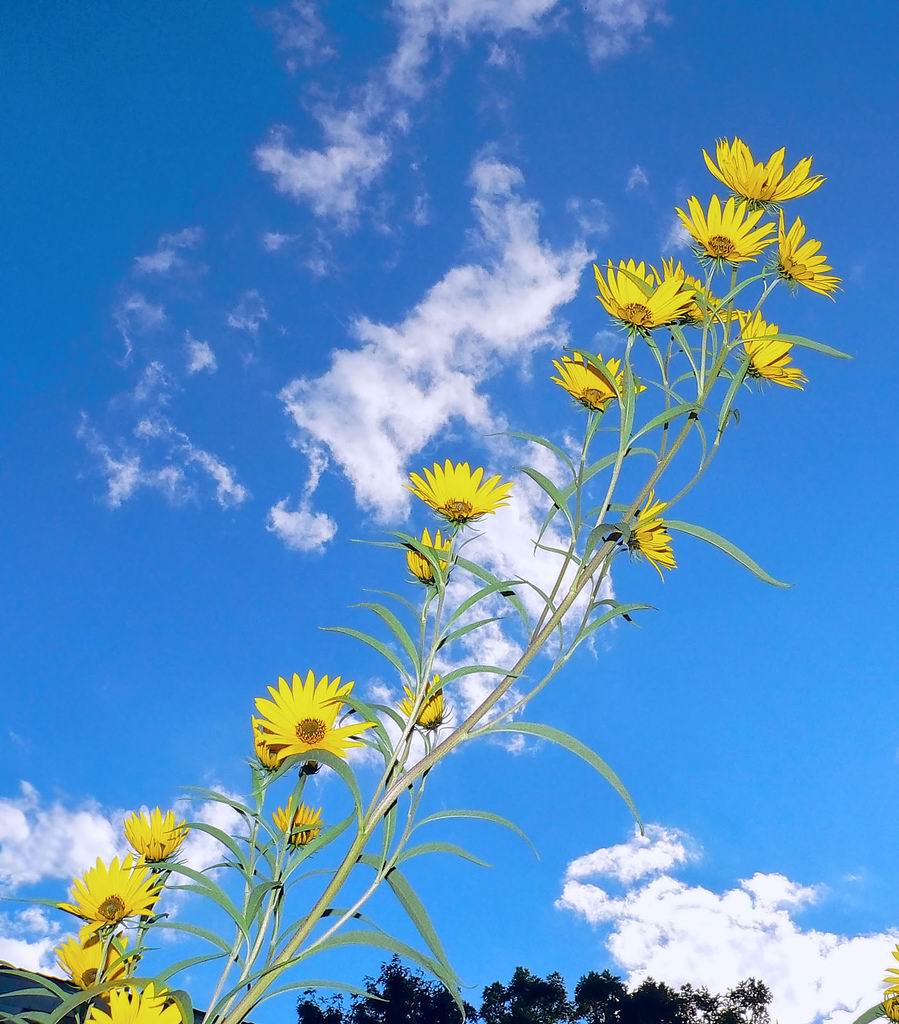 Hoạt động 2:
Gọi tên các buổi trong ngày, các ngày trong tuần, 
LQV các ngày trong tháng
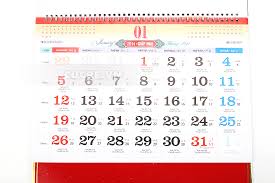 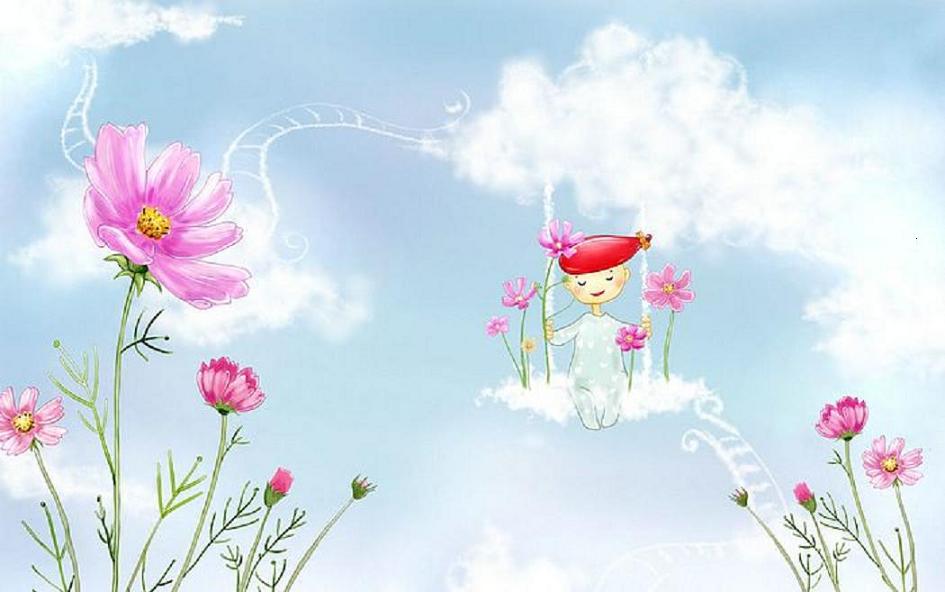 Hoạt động 3:
Luyện tập
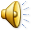 TRÒ CHƠI: Đồng hồ thời gian
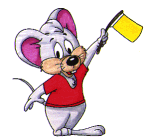 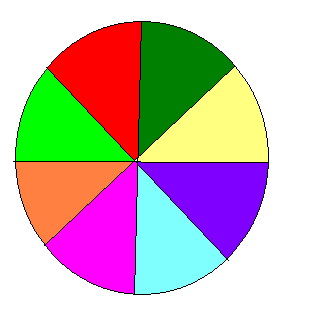 t
b
n
h
30
s
c
B
28
1
2
3
4
5
6
7
8
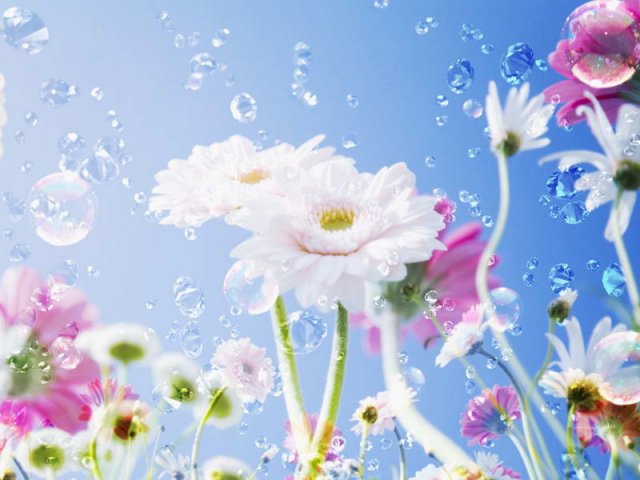 Trò chơi: "Ai đếm đúng?"
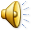 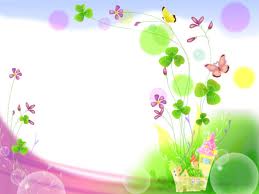 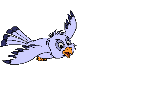 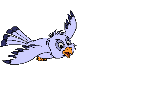 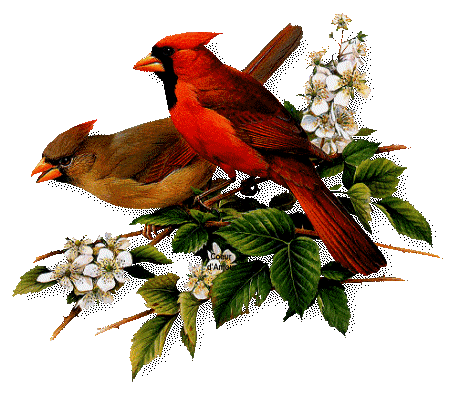 Tiết học đến đây là kết thúc
Chúc các con chăm ngoan, học giỏi!
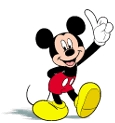 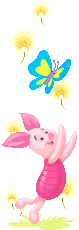 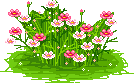